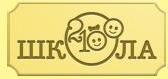 ДОБРЫЕ И ЗЛЫЕ ВОЛШЕБНИКИ ОТ НАУКИ
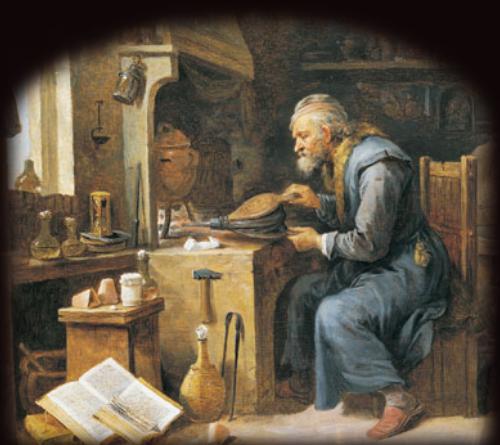 60-й урок литературы в 5 классе
© ООО Баласс, 2013
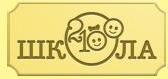 «ДОБРЫЙ» УЧЁНЫЙ
«ЗЛОЙ» УЧЁНЫЙ
Власть
слава, материальное богатство, вера в собственную исключительность,
Трудолюбие, отношение к работе, как к самому главному в жизни
любовь к семье, к детям, к Родине, желание сделать мир лучше
отношение к работе, как к самому главному в своей жизни (важнее семьи, детей, Родины), трудолюбие
Самолюбие, воля к успеху
гордыня (гипертрофированное, то есть слишком большое самолюбие).
понимание смысла своего дела
www.school2100.ru
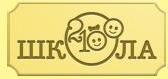 Атомная энергия
Атомная бомба
Электростанции, ледоколы, подлодки
Микробиология
Лекарства, вакцины
Биологическое оружие
Ракетный двигатель
Космические ракеты
Ядерные ракеты
www.school2100.ru
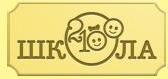 При своей деятельности руководствоваться основами общечеловеческой морали
Ответственность за открытия
УЧЁНЫЙ
Принцип «не навреди».
Не создавать вещей, заведомо направленных только на разрушение
Соизмерять цели и средства  (цель далеко не всегда оправдывает средства)
www.school2100.ru
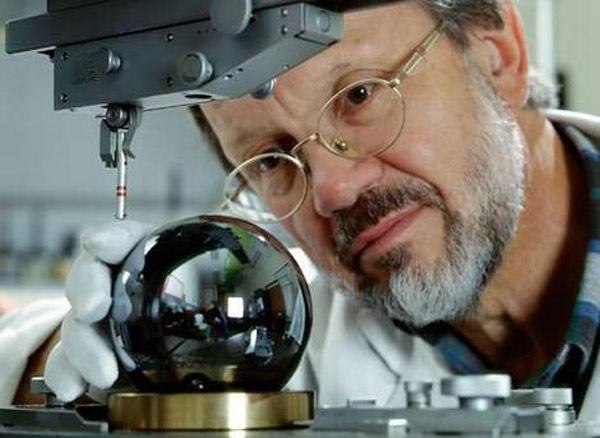 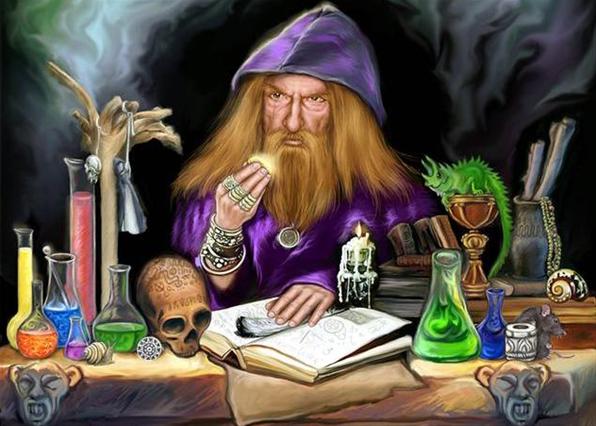 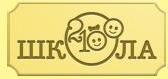 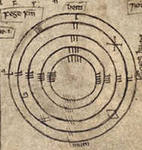 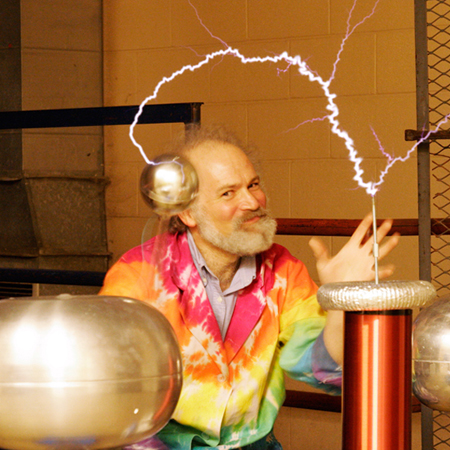 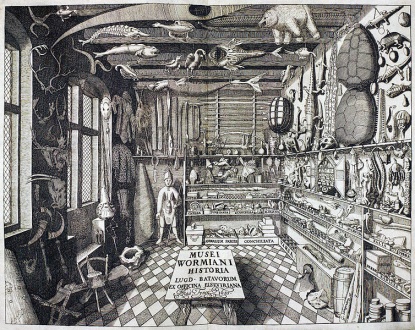 www.school2100.ru